Островите,полуостровите и морињата на Северниот Пол
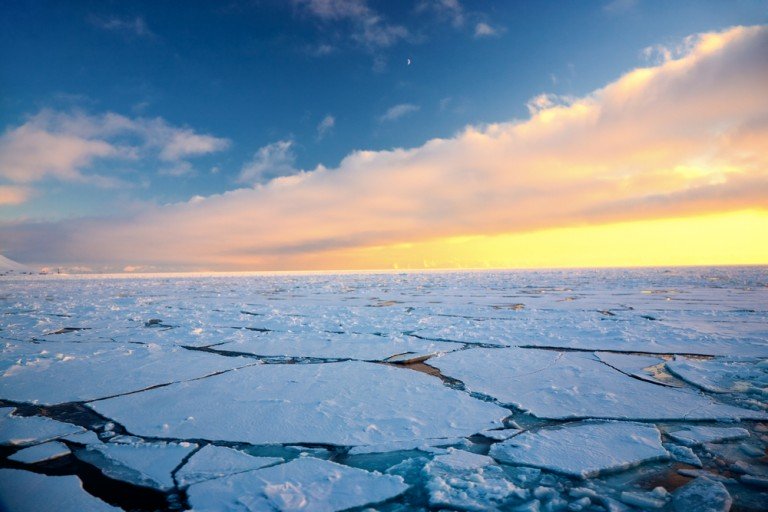 Острови
Гренланд
Бафинова Земја
Елзмир
Нова Земја
Викторија
Шпицберски
Земјата на Франц Јосиф
Врангел
Новосибирск
Северна Земја
Новаја Сибир
Мелвил
Бенкс
Батурст
Сомерсет.....
Полуострови
Алјаска
Тајмир
Севард
Чукотски
Кола
Канин
Камберленд
Бутија
Мориња
Бофорово
Линколново
Чукотско
Источносибирско
Лаптевско
Карско
Баренцово
Гренландско
Норвешко
Хадсоново 
Бело
Изработил
Димитриј Самарџиев
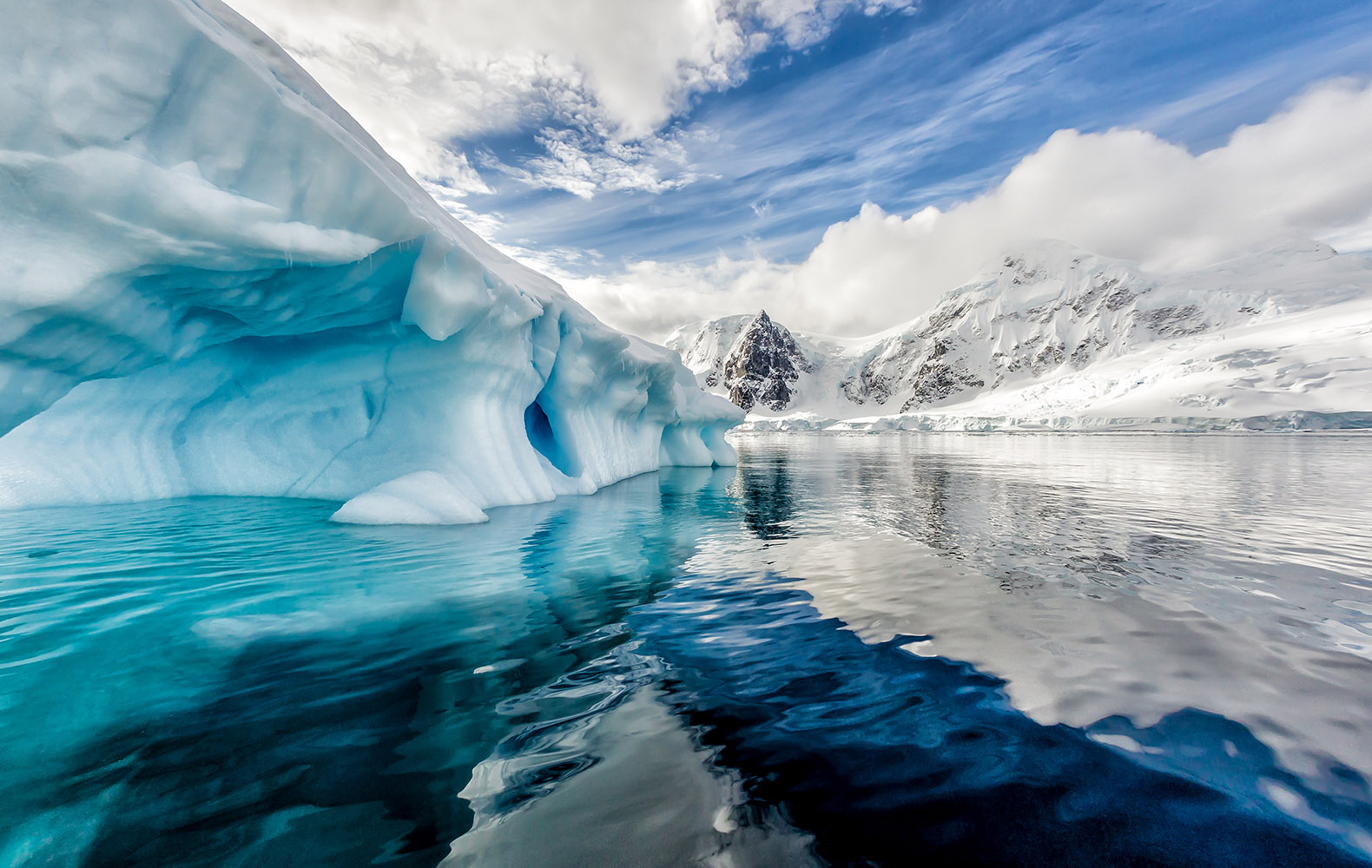